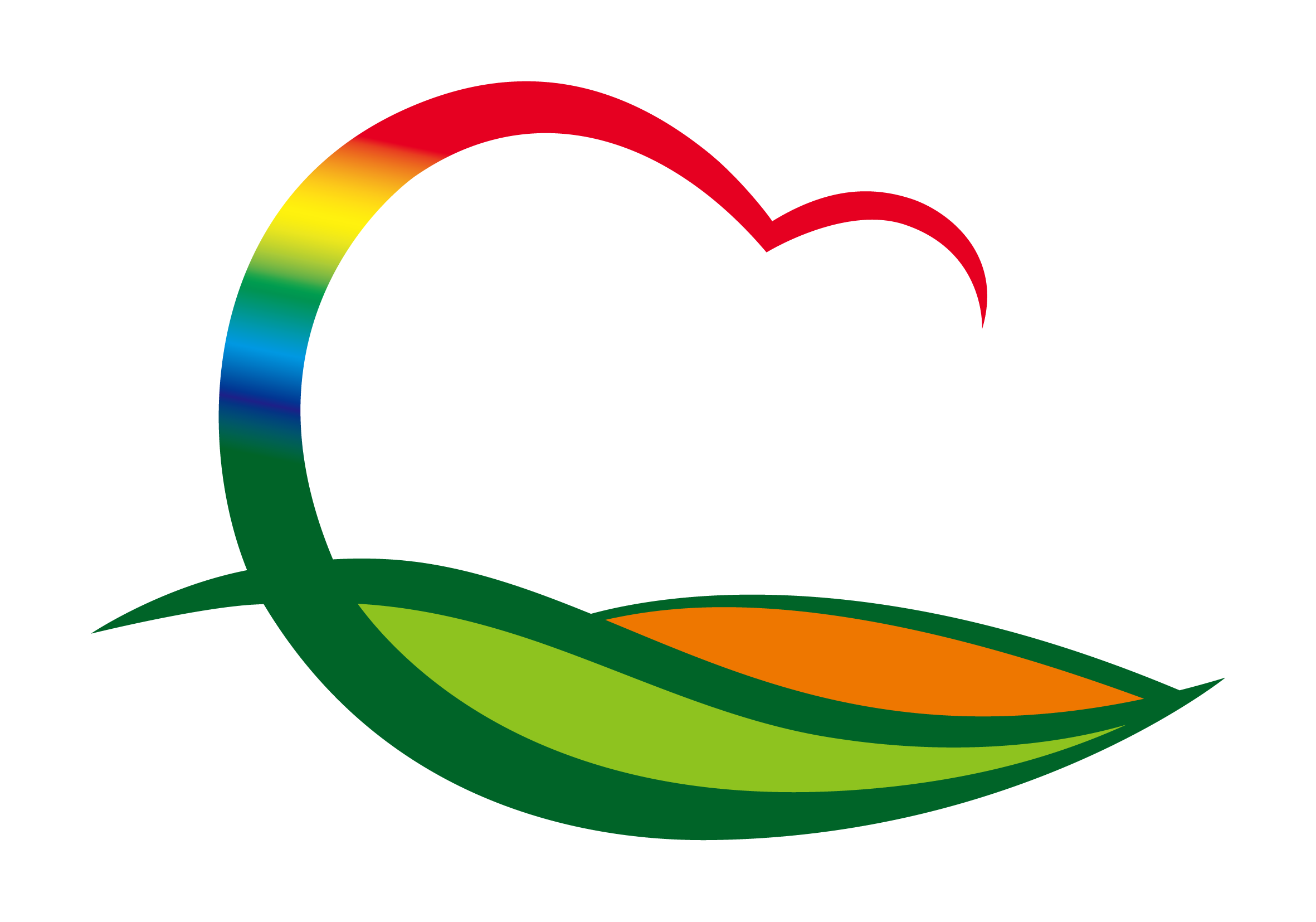 재    무    과
(2023.  5.  22.  ~   5.  28.)
1. 지방세정 연찬회 참석
5. 25.(목) ~ 26.(금) / 블랙스톤 벨포레(증평군) / 세정팀장 외 4명
연구과제 발표 및 시상, 충북세정포럼 세미나
2. 공사(용역)·물품 전자입찰 및 수의계약
입     찰 : 13건(2023년 가로등 조도개선사업외 12건)/410백만 원
수의계약 :  17건(2023년 보호수 정비사업외 16건)/270백만 원
3. 외국인 체납자 전용보험 압류추진
대     상 : 295명 / 15백만 원
내     용 : 외국인 체납자의 전용보험을 압류하여 지방세 체납액 징수